感恩节，感谢神！
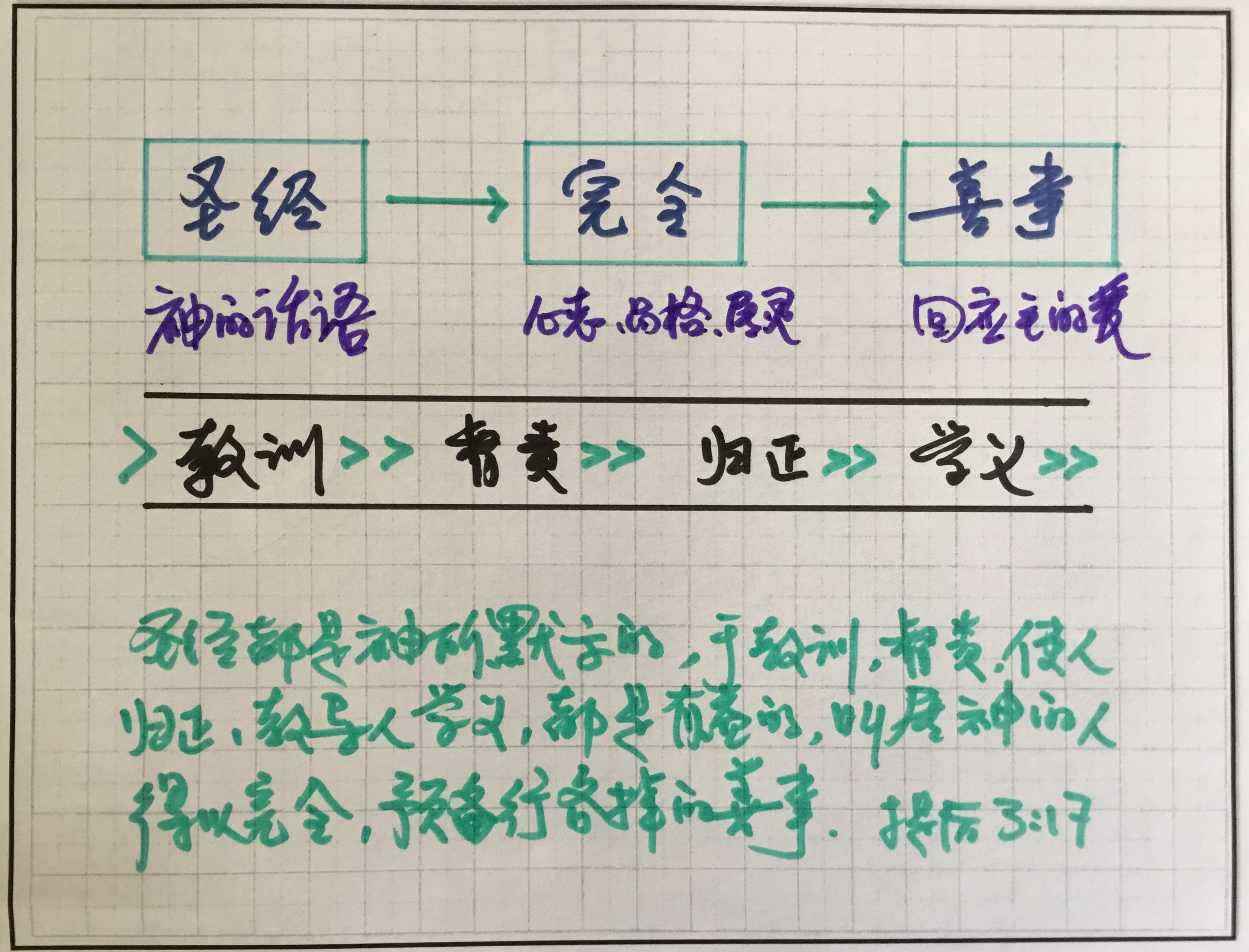 务要传道
2018年10月7日
提后4:1-5
我在神面前，并在将来审判活人死人的基督耶稣面前，凭着他的显现和他的国度嘱咐你： 务要传道，无论得时不得时总要专心，并用百般的忍耐、各样的教训责备人，警戒人，劝勉人。 因为时候要到，人必厌烦纯正的道理，耳朵发痒，就随从自己的情欲，增添好些师傅， 并且掩耳不听真道，偏向荒渺的言语。 你却要凡事谨慎，忍受苦难，做传道的工夫，尽你的职分。
提后4:1-5

基督徒的使命：传福音，尽基督徒的职份

基督徒装备自己： 要专心，忍受苦难。

基督徒： 全民皆兵，人人传道
基督徒的使命：传福音，尽基督徒的职份

神的命令：务要传道

我在神面前，并在将来审判活人死人的基督耶稣面前，凭着他的显现和他的国度嘱咐你：
                              务要传道
要在耶路撒冷、犹太全地、撒玛利亚，直到地极，作我的见证人。（使徒1:8）
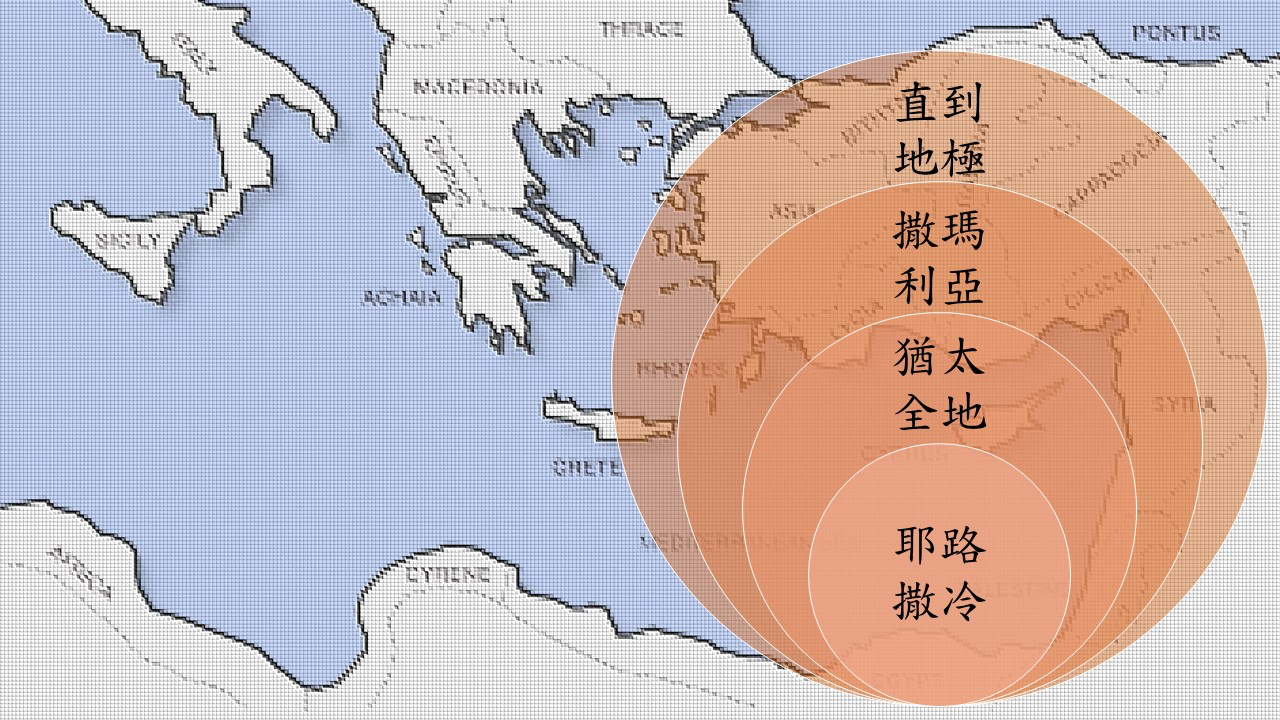 要在卡尔加里NW、卡尔加里全地、Canada, 直到世界各地，作我的见证人。
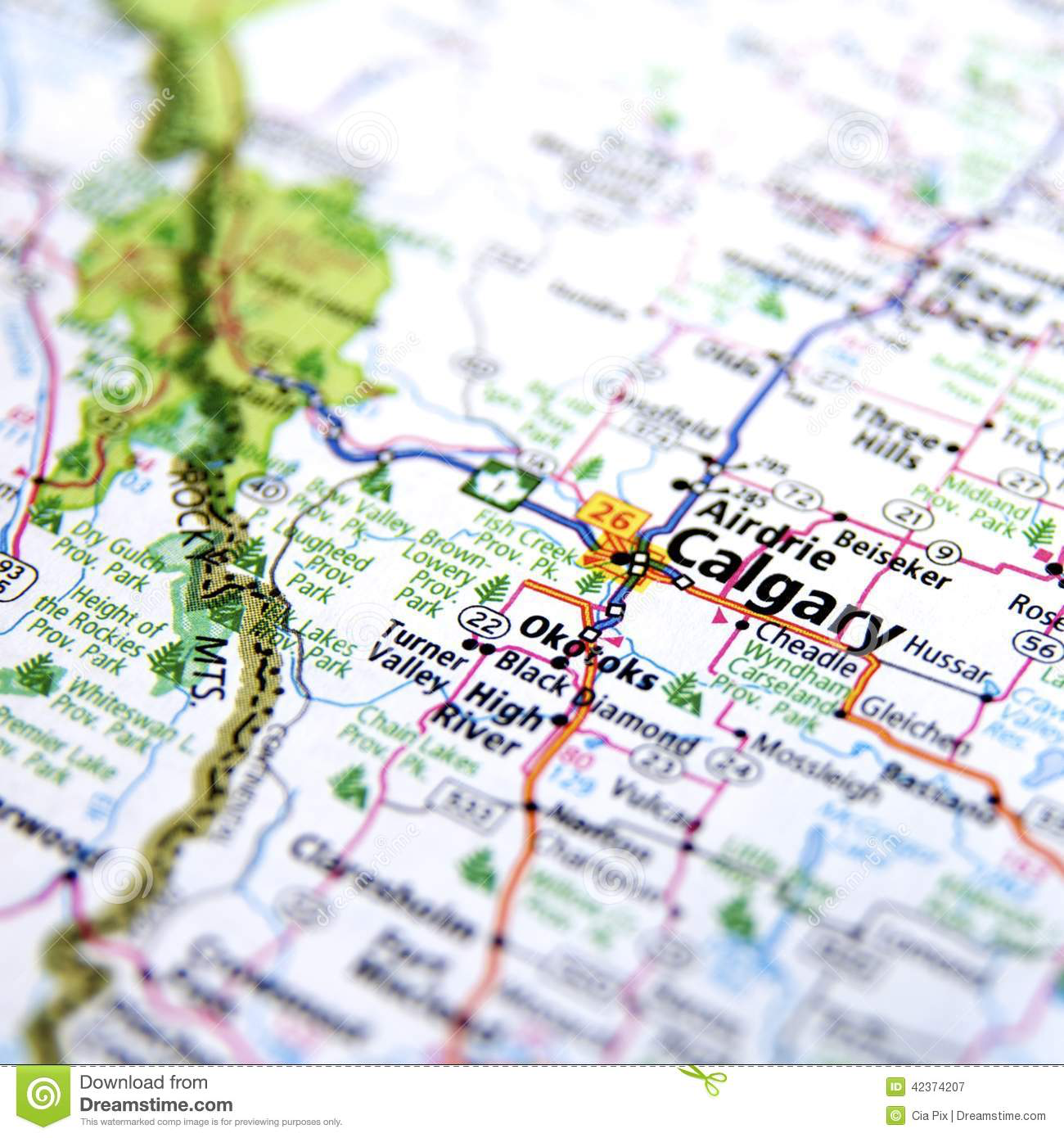 NW
基督徒装备自己

要专心，无论得时不得时
要用百般的忍耐
要用各样的教训
责备人， 警戒人， 劝勉人
忍受苦难
基督徒装备自己 - 忍受苦难

因为时候快要到了，人必容不下纯正的道理，反而耳朵发痒，随着自己的私欲，增添许多教师，而且转离不听真理，反倒趋向无稽之谈。
基督徒装备自己 - 忍受苦难

你应当知道，末后的日子必有艰难的时期来到。那时，人会专爱自己、贪爱钱财、自夸、高傲、亵渎、悖逆父母、忘恩负义、不圣洁、没有亲情、不肯和解、恶言中伤、不能自律、横蛮凶暴、不爱良善、卖主卖友、容易冲动、傲慢自大、爱享乐过于爱神，有敬虔的形式，却否定敬虔的能力。 （提后 3:1-5）
基督徒： 全民皆兵，人人传道

人人是传道兵
耶稣是总指挥
靠圣灵的力量传福音
基督徒： 全民皆兵，人人传道

传道兵：要专心，要忍耐，要委身
-    没有年龄限制
没有性别限制
没有民族限制
没有地区限制
没有身体健康限制
没有职业限制
基督徒： 全民皆兵，人人传道

传道集团兵种：各种各样，一人多职
-    祷告兵	- 唱诗兵		- 财务兵
关怀兵	- 电脑兵		- 图书兵
交通兵	- 通讯兵 		- 场地兵
扫地兵	- 饮食兵		- 乐器兵
外展兵	- 迎新兵		- 看护兵
教导兵	- 翻译兵		- 安全兵
基督徒： 全民皆兵，人人传道

装备传道兵：-  圣经一年通-  主日学-  小组统一查经内容
-  短宣
-  彼此支持，彼此关怀
主将得救的人，天天加给教会。（使：2:47）“教会人数，受洗人数是众信徒同心见证的结果。”（区牧师， 3D）